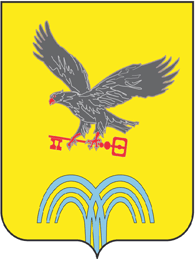 УПРАВЛЕНИЕ ОБРАЗОВАНИЯ АДМИНИСТРАЦИИ МИНЕРАЛОВОДСКОГО ГОРОДСКОГО ОКРУГА
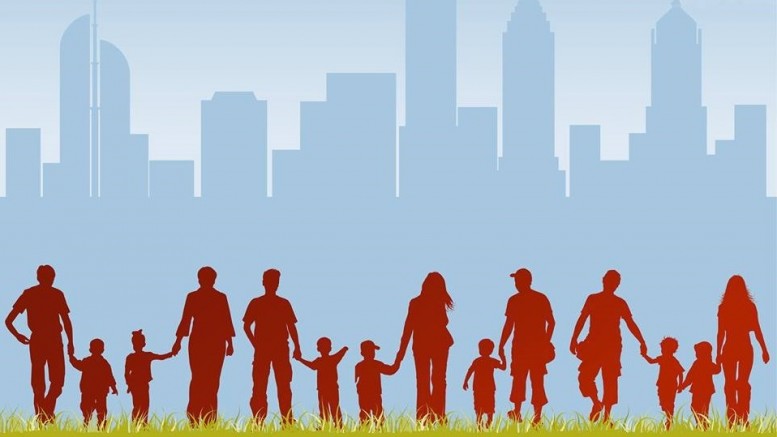 Семья и город – растем вместе
Минераловодский городской округ
«Семейное подспорье»
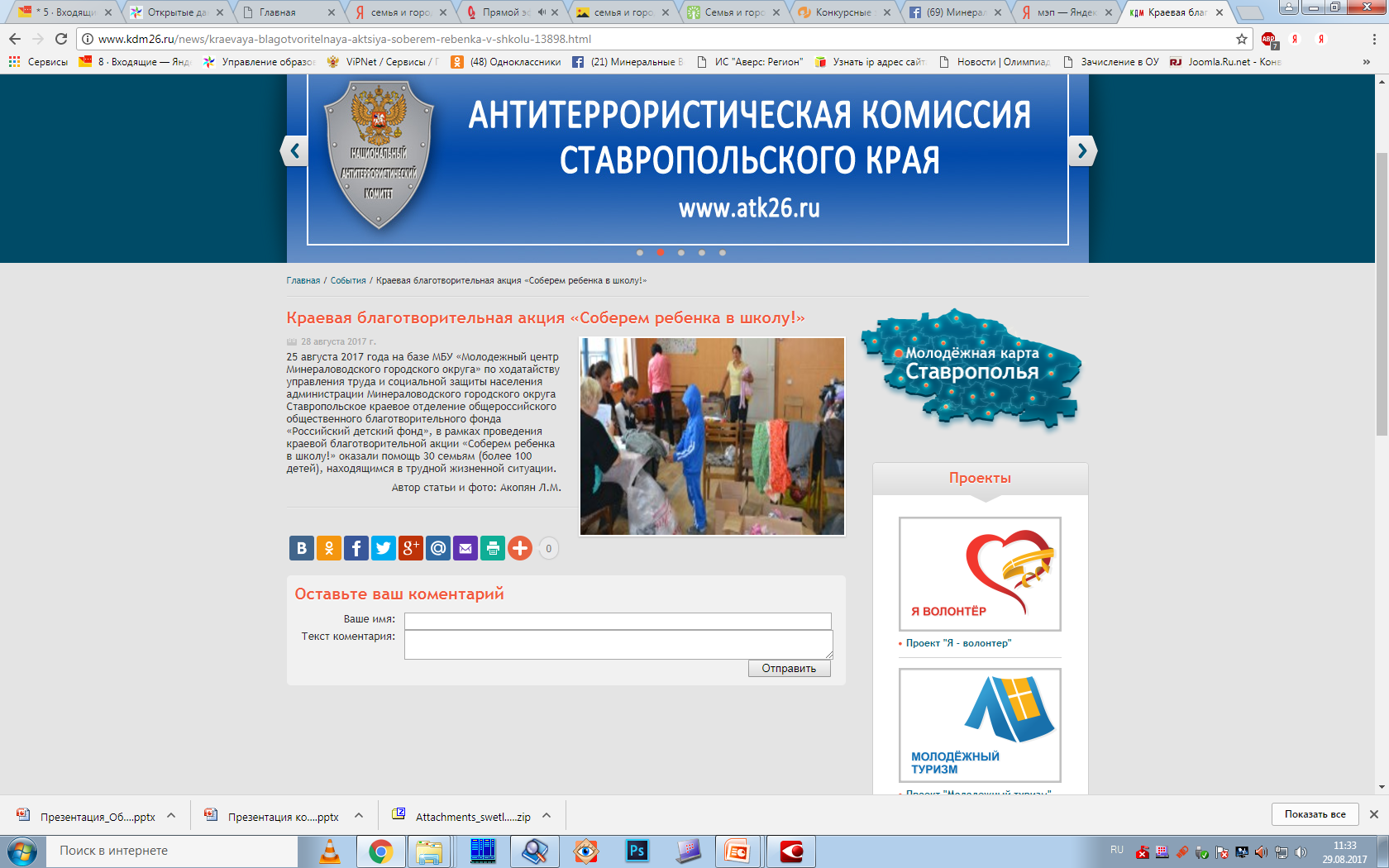 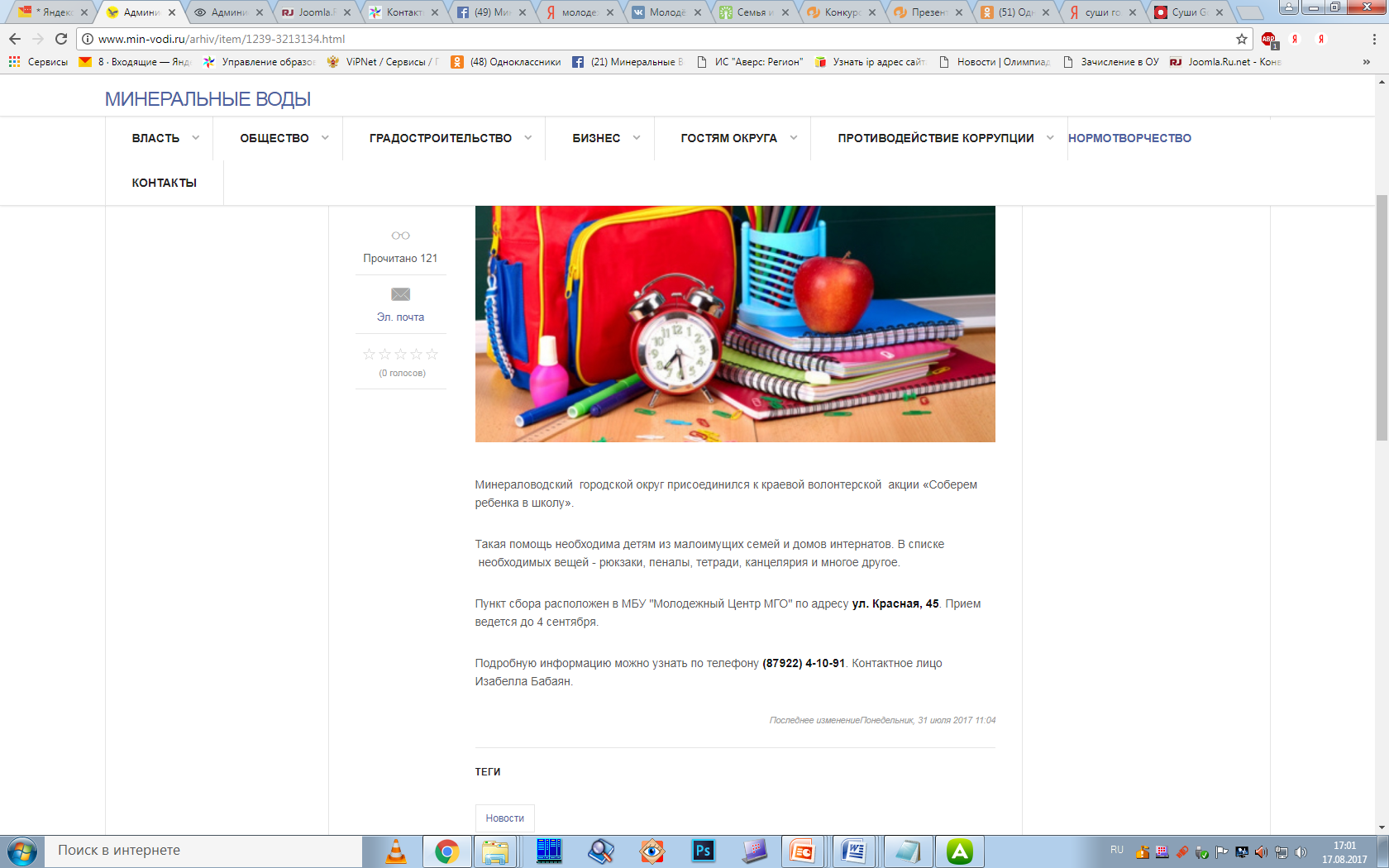 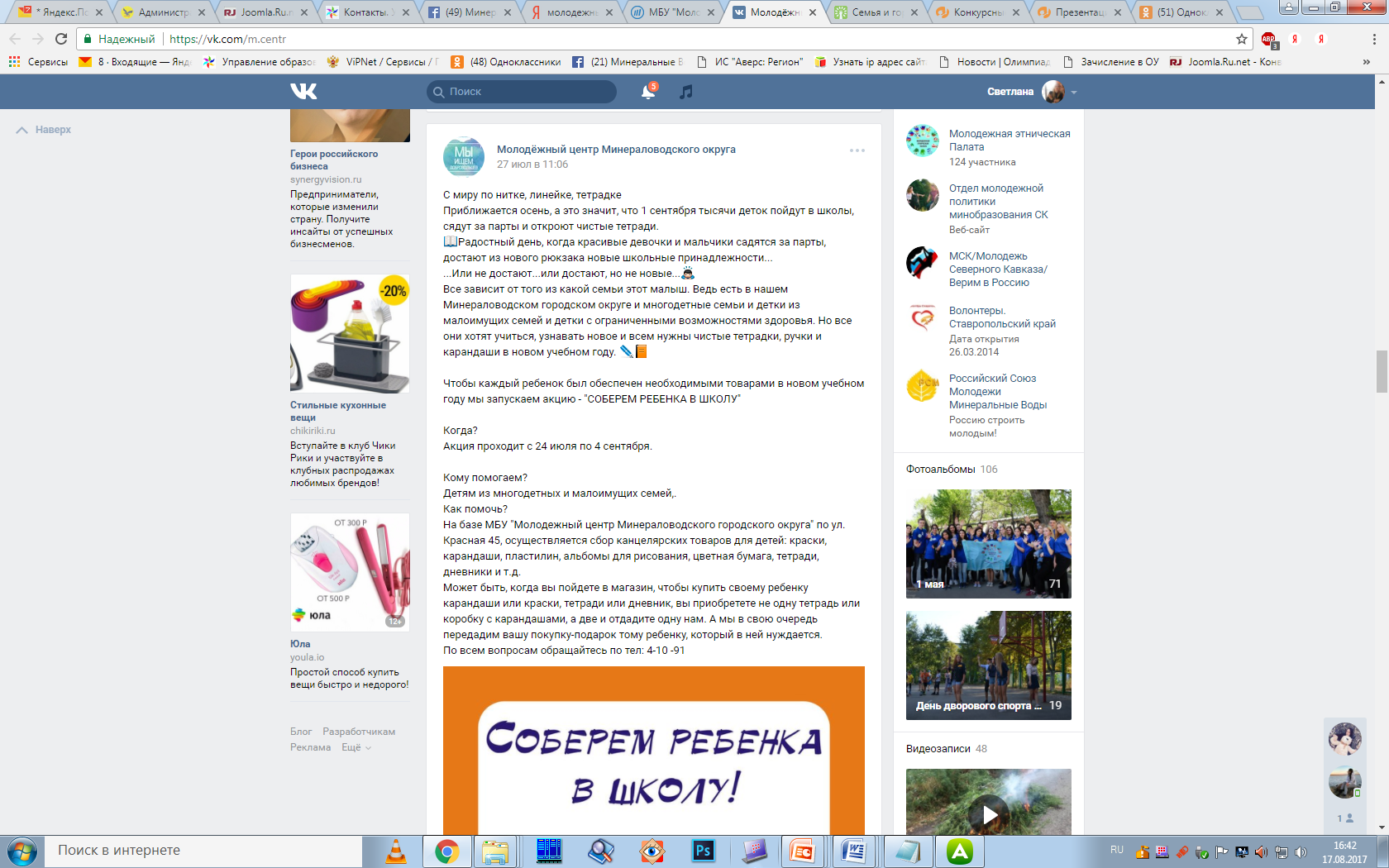 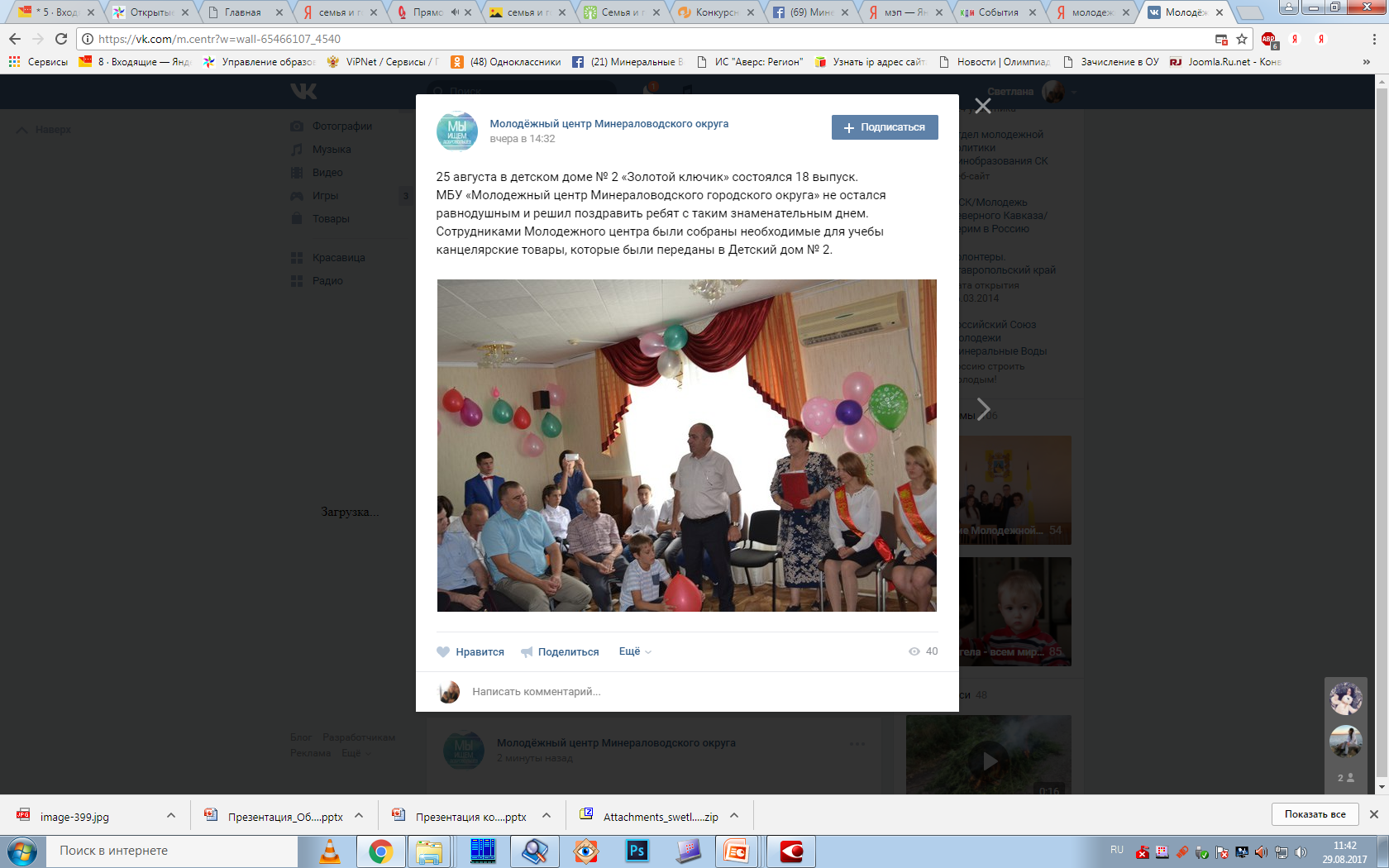 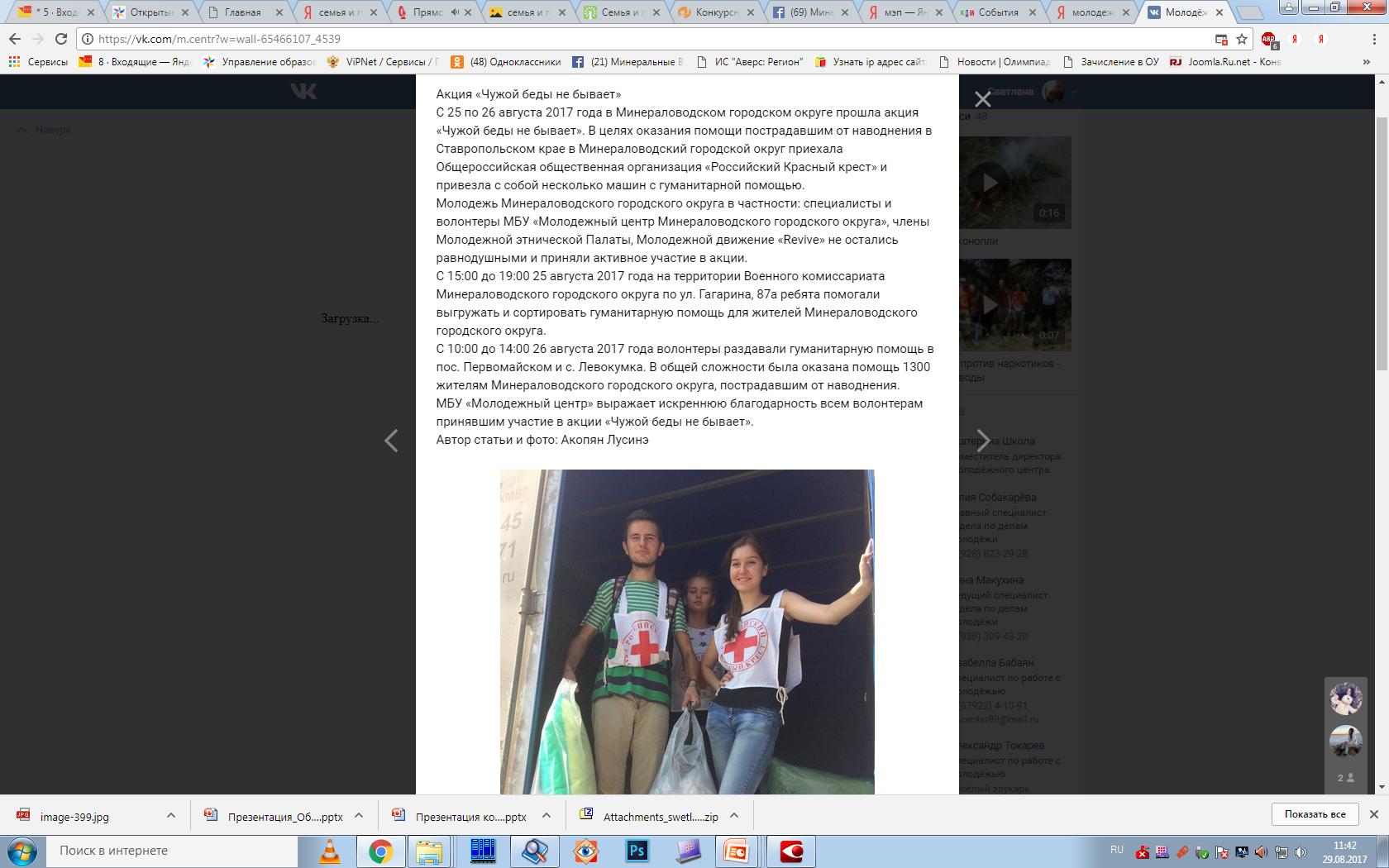